事業主支援ワークショップ・メンタルヘルス事例検討会
参 加 申 込 書
日時：令和４年１１月１８日（金）14：00～16：00
下記担当あてメールにて添付しお送りください。
締切日：11月11日
石川障害者職業センター　ishikawa-ctr@jeed.go.jp
＜会場のご案内＞
・JR金沢駅西口よりタクシー15分
・北鉄バス　中橋停留所より金石行・大野行・大野港行、観音堂停留所より徒歩3分
　　　　　　※金沢駅西口【6番】発（県庁経由、観音堂停車）は、平日8時５分の１本のみ
＜お願い＞
・当日は、マスク着用で来場願います。
・当日は、発熱等体調が優れない場合は、ご参加を見合わせていただきますようお願いいたします。
・当日は、感染症予防対策をしてお待ちしています。
＜お問い合わせ＞
　 石川障害者職業センター　
　　　　　四方・黒木
　 ＴＥＬ：076－225－５０１１
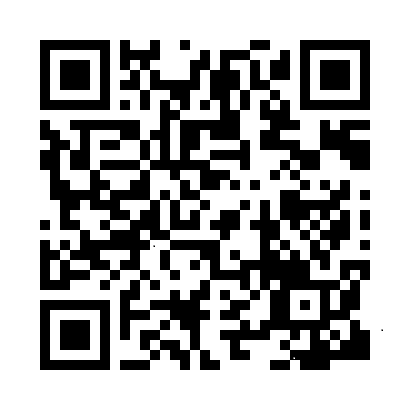 ホームページ